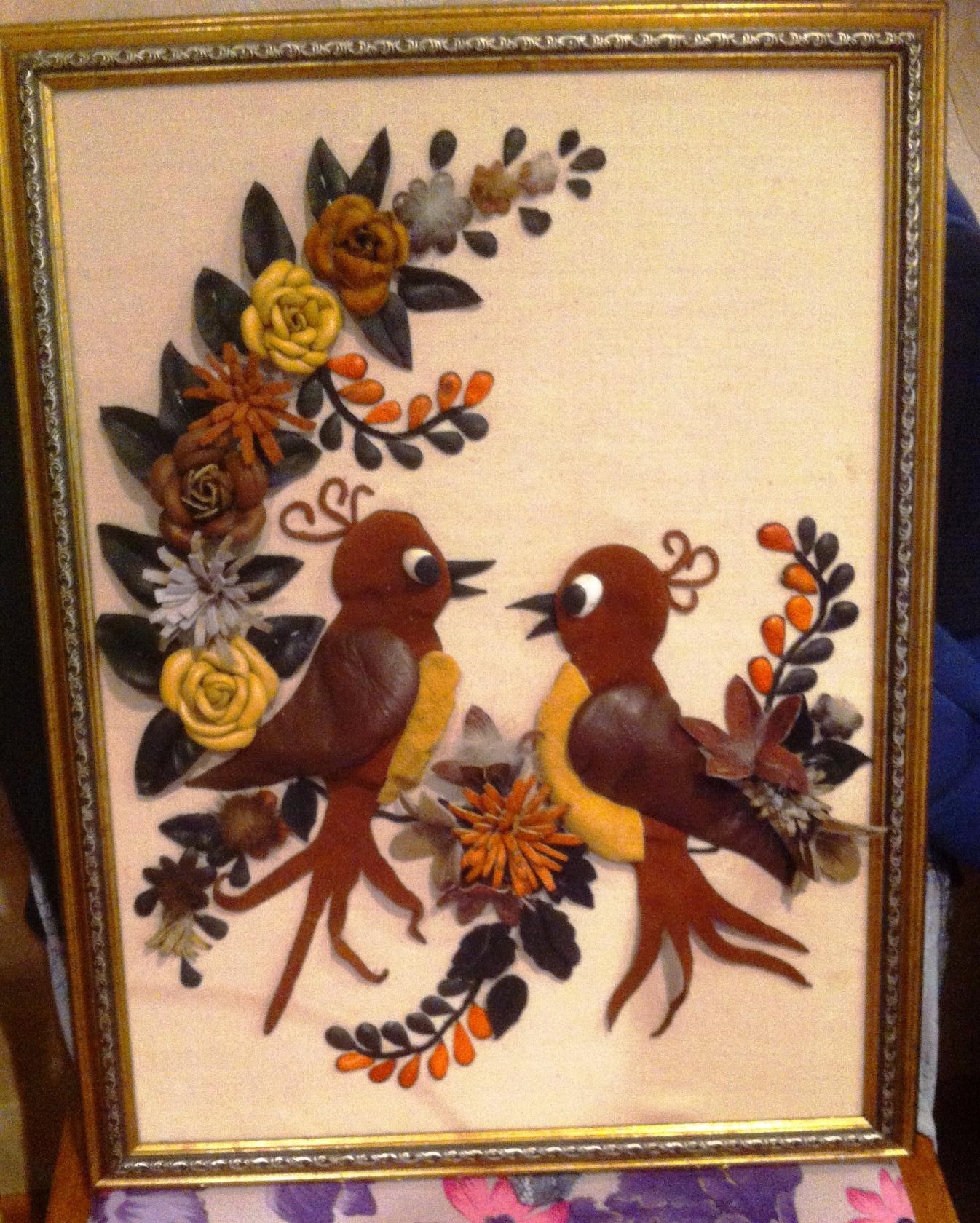 Экологический 
проект 
«Вторая жизнь
 кожи»
Светлана Кукченко, 
г. Куйбышев Новосибирская область
Цель – утилизация не нужных  кожаных вещей(отходов), через создание эксклюзивных вещей и предание коже «второй» жизни в творческой студии и по средствам открытых мастер-классов.
Задачи: 
1.	Уменьшить  количество выбрасываемой кожи.
2.	Создать творческую студию  по работе с кожей.
3.	Развить творческие и дизайнерские способности людей по средствам работы с кожей.
4.	Воспитание экологической культуры людей.
5.	Объединение творческих людей желающих работать с кожей и из других городов.
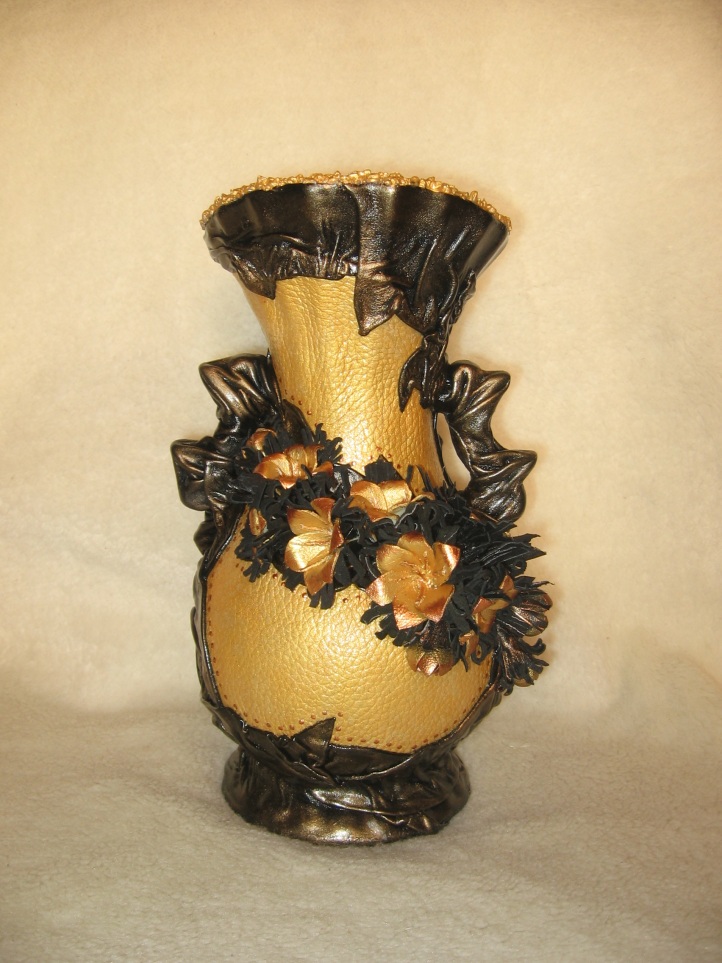 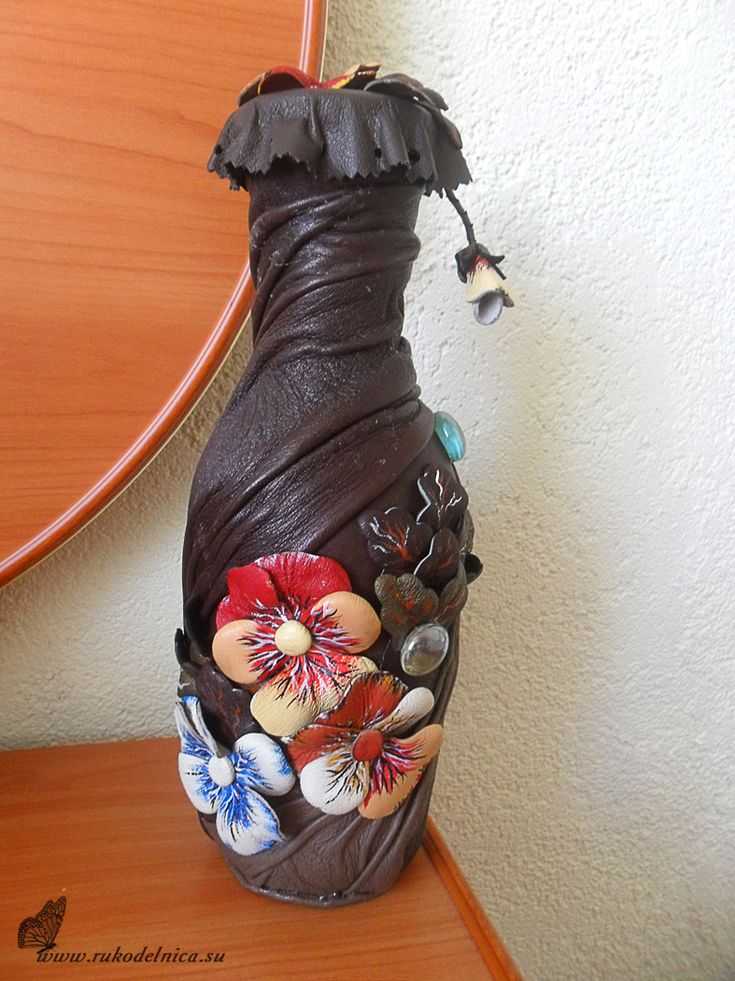 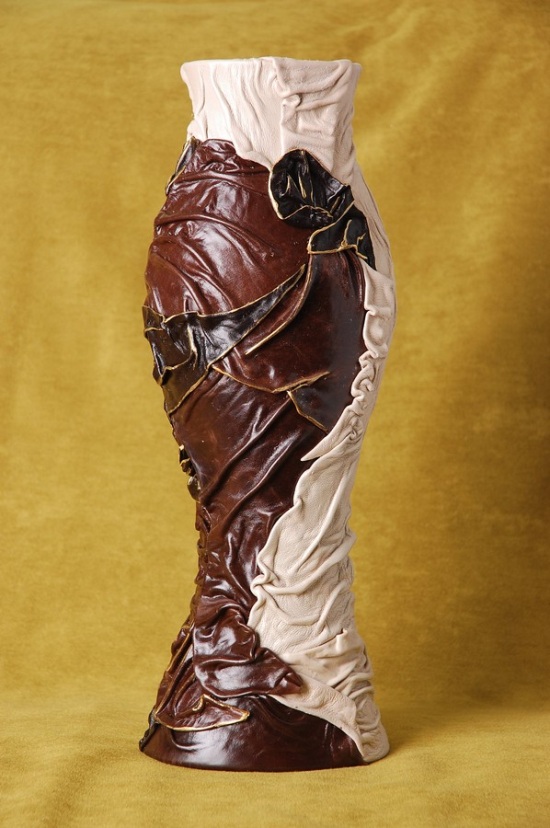 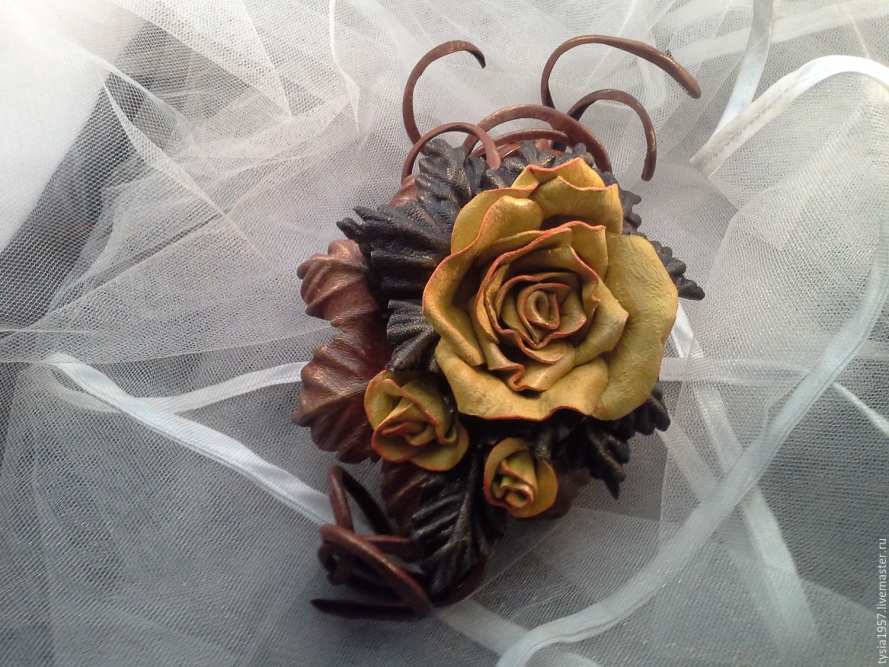 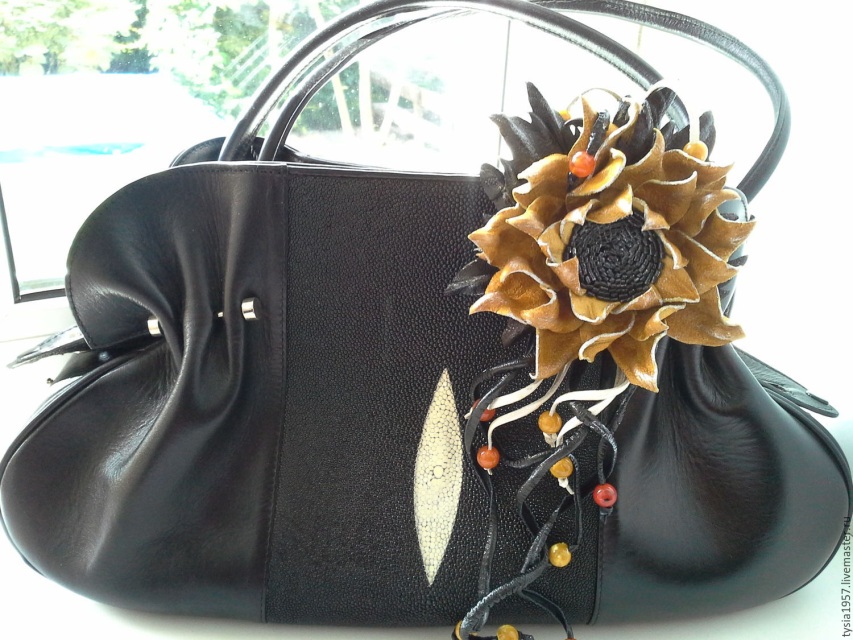 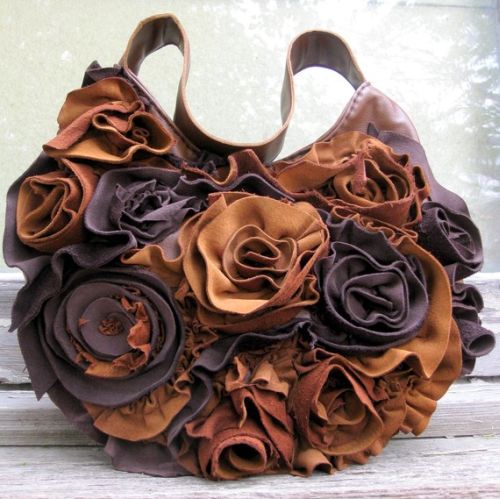 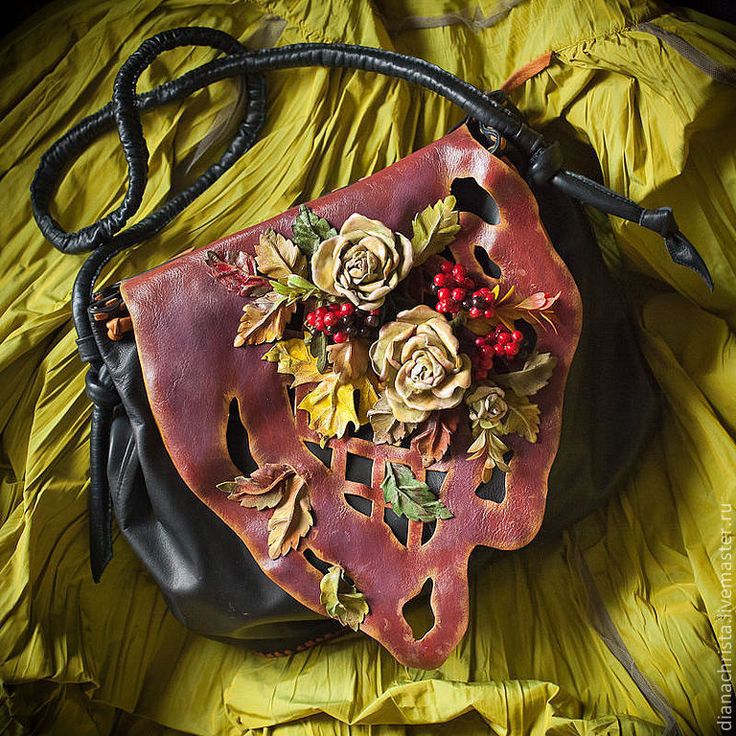 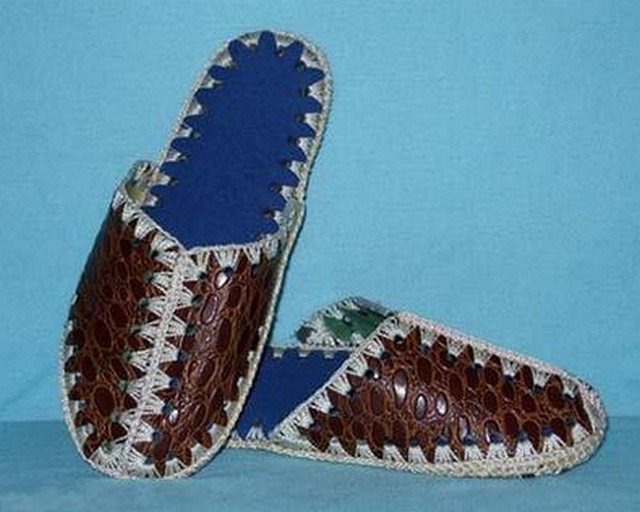 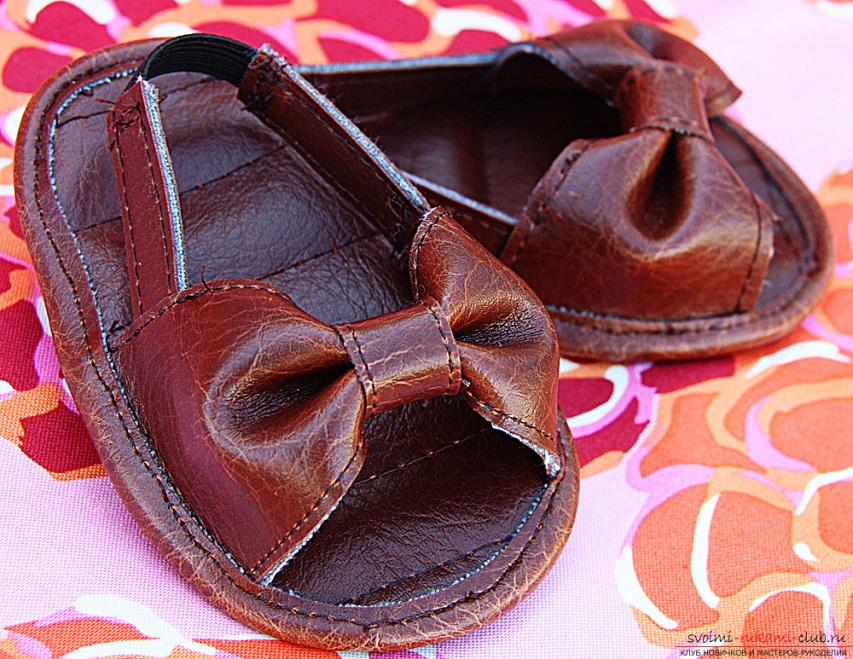 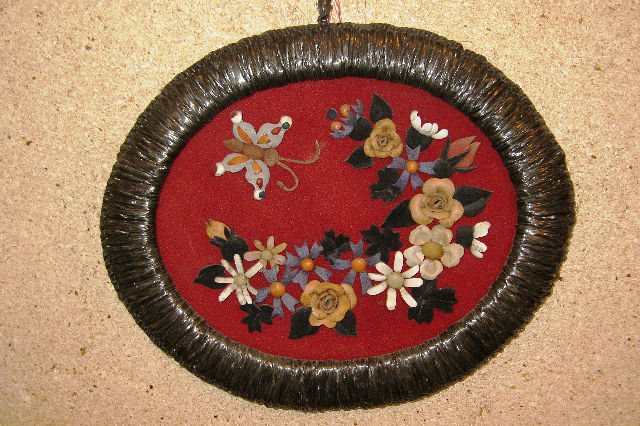 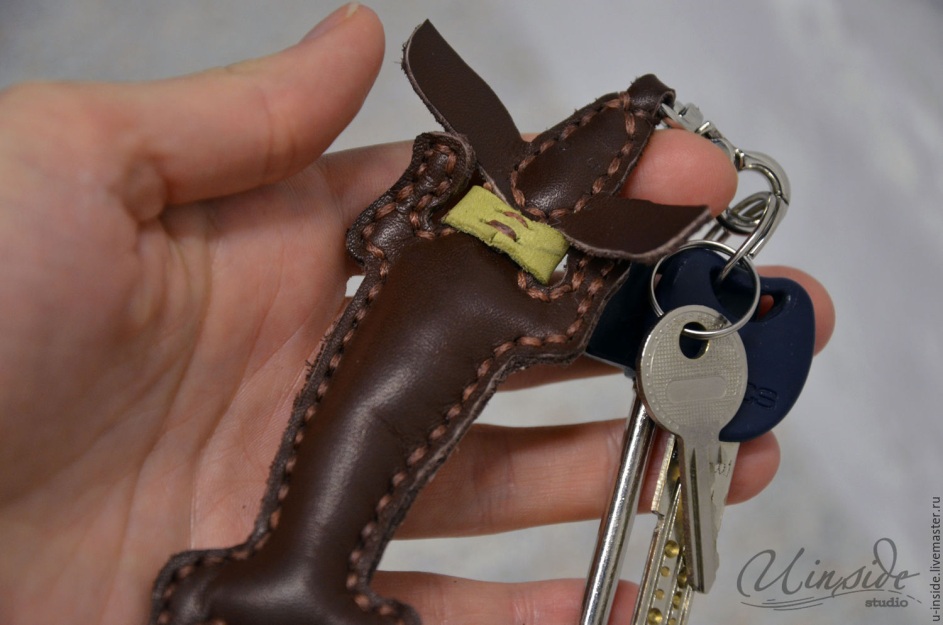 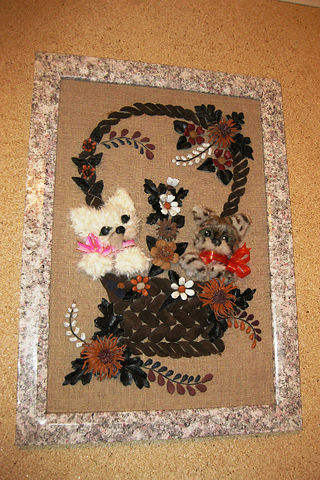 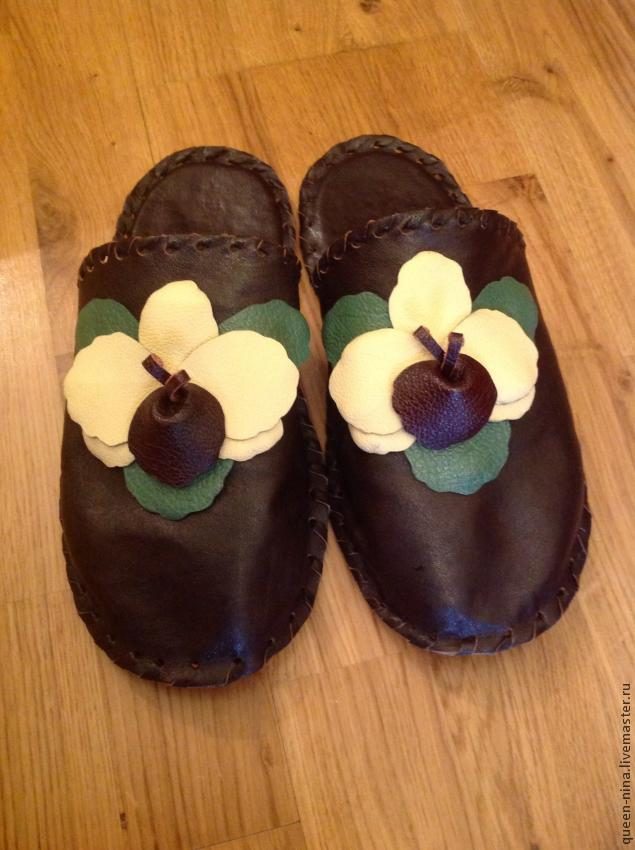 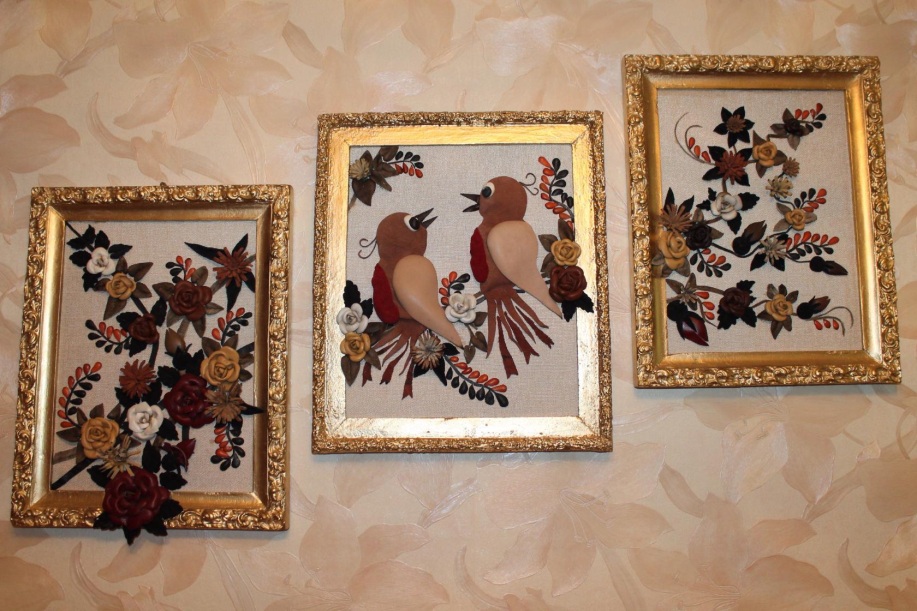 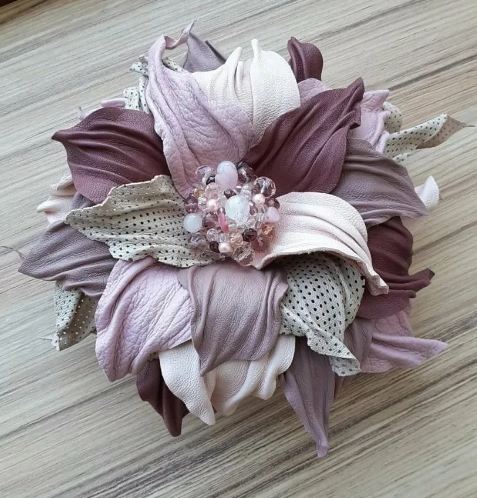 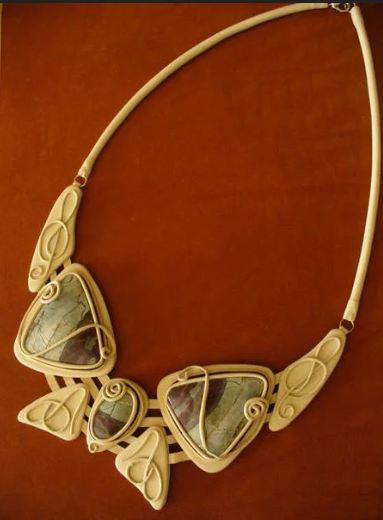 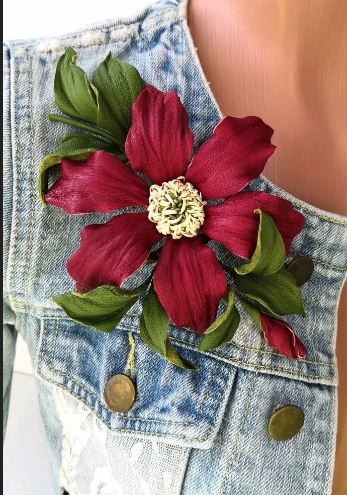 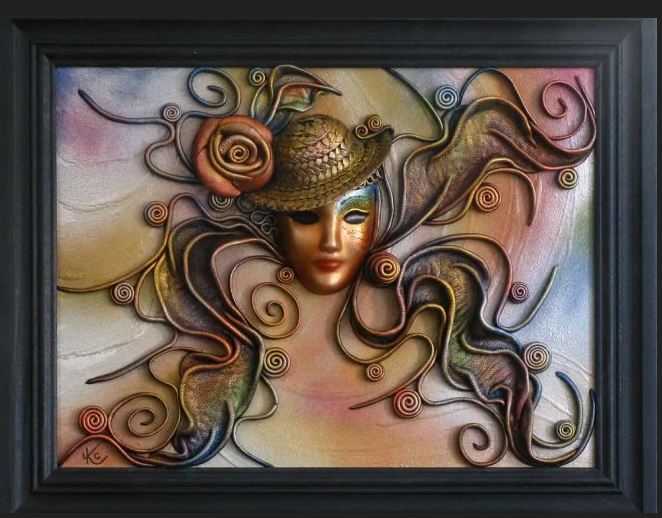 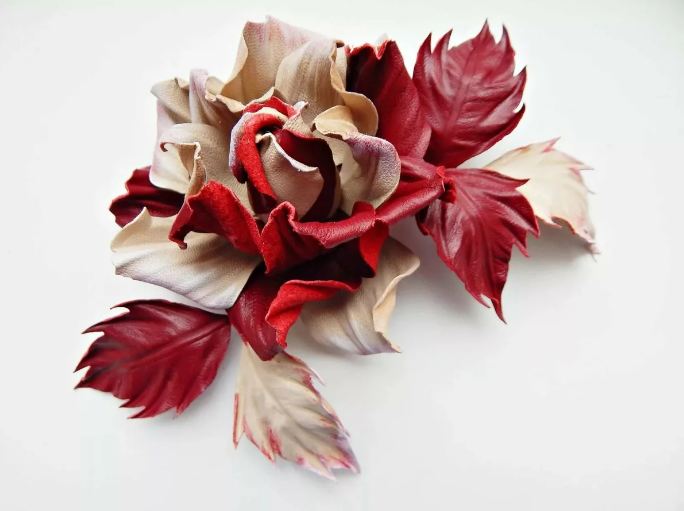 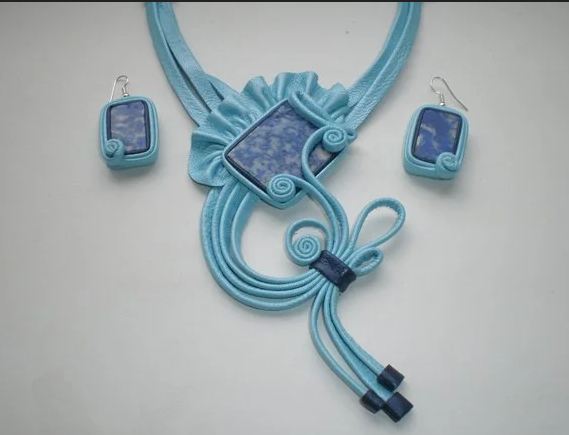 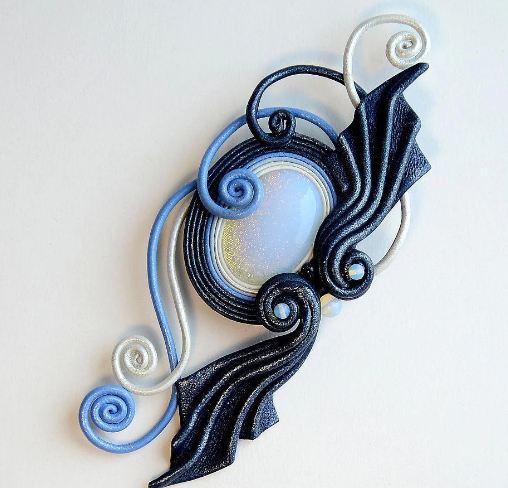 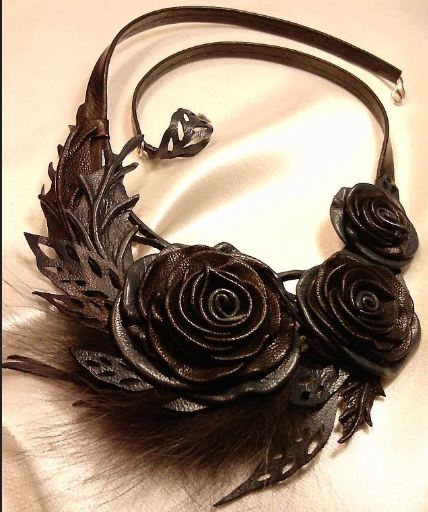 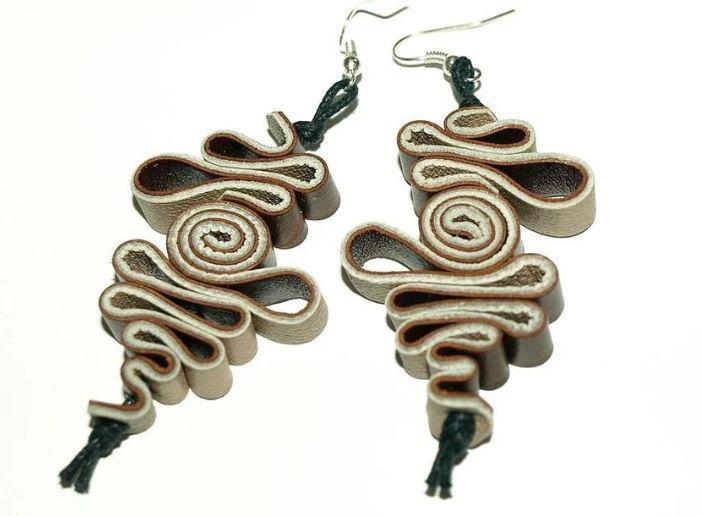 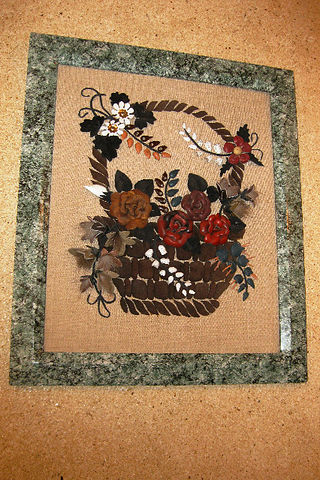 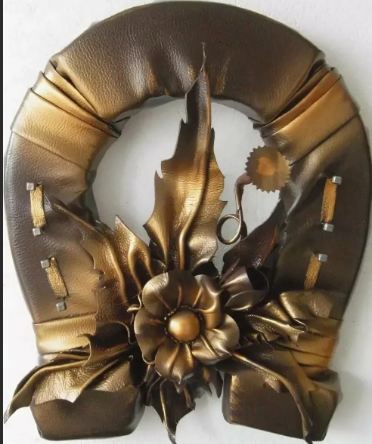 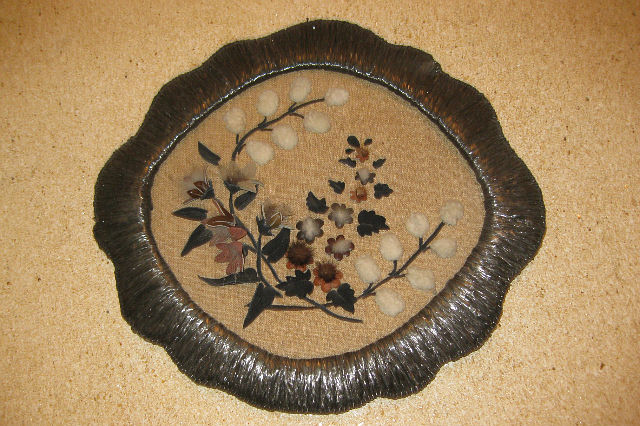 Сохраним экологию!!!
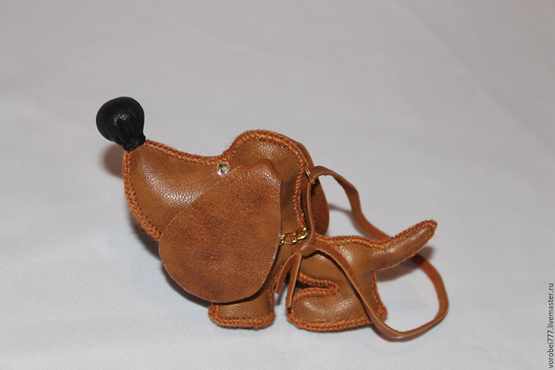